Predicting Doctor of Physical Therapy First-Time Pass Rates on the National Physical Therapy Examination Using Cognitive Variables
Latoya green
Purpose of Study
The  purpose of the assessment investigation was to determine whether a relationship exists among the following variables: professional graduate grade point average (GPA), the retired form of the Practice Exam & Assessment Tool (PEAT), Health Sciences Reasoning Test (HSRT), and National Physical Therapy Examination (NPTE).
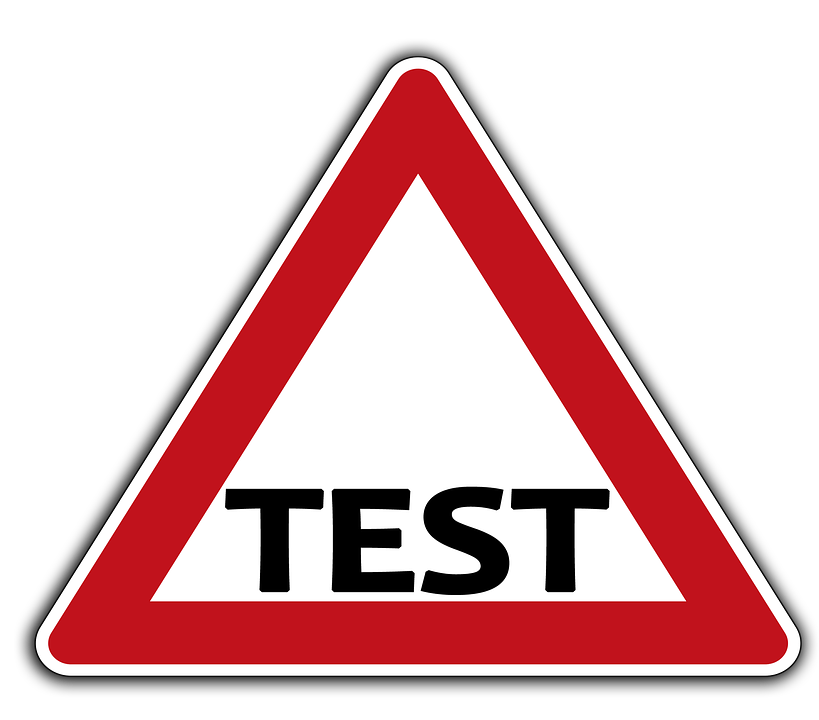 Health Sciences Reasoning Test (HSRT)
HSRT is a critical thinking test written specifically for health care. 
Questions are set within a health care context. 
The test is a multiple-choice test that is administered with 45 to 50 minutes. 
The test contains five subscale critical thinking areas: analysis and interpretation, inference, evaluation and explanation, deductive reasoning, and inductive reasoning.
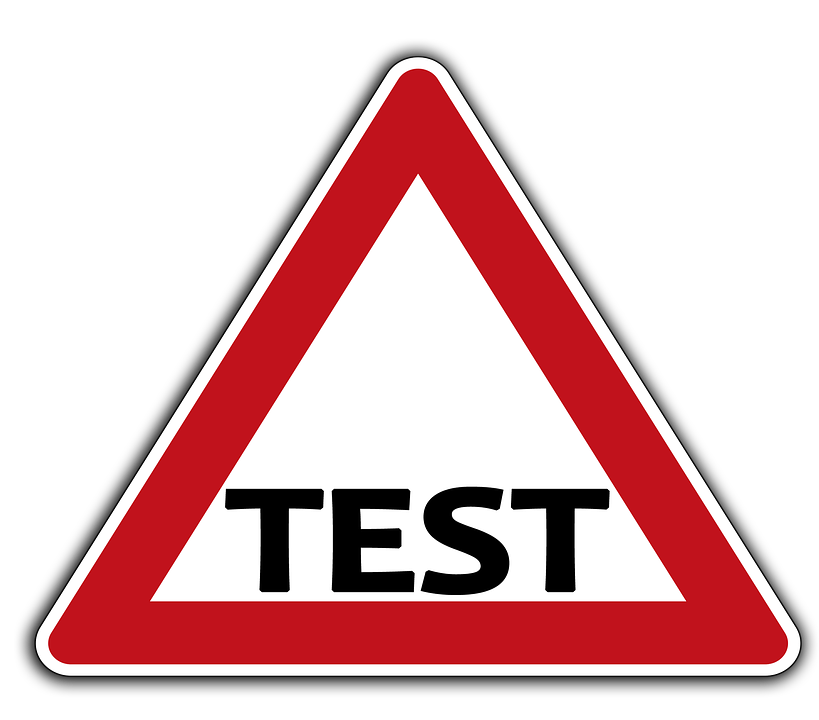 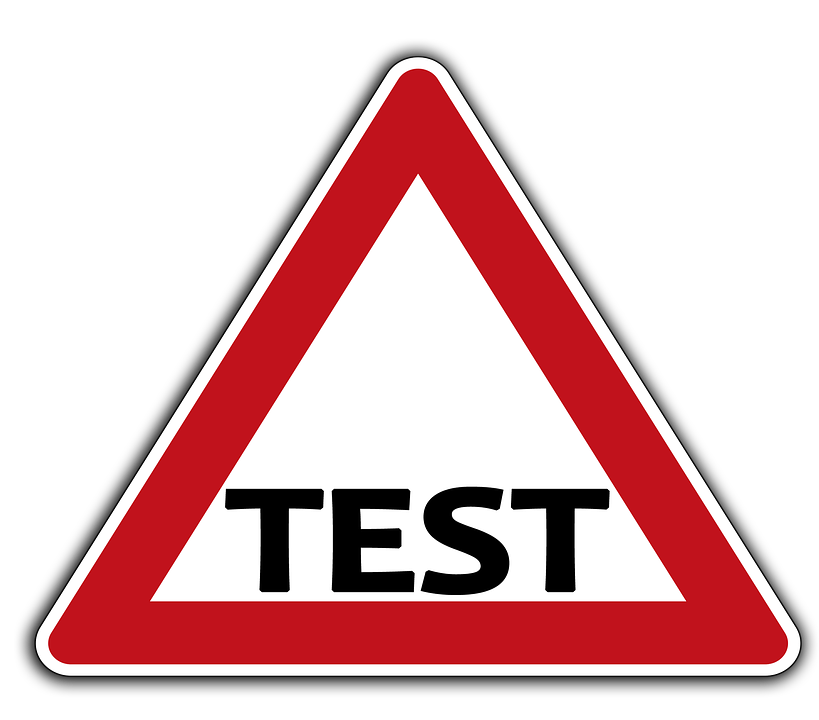 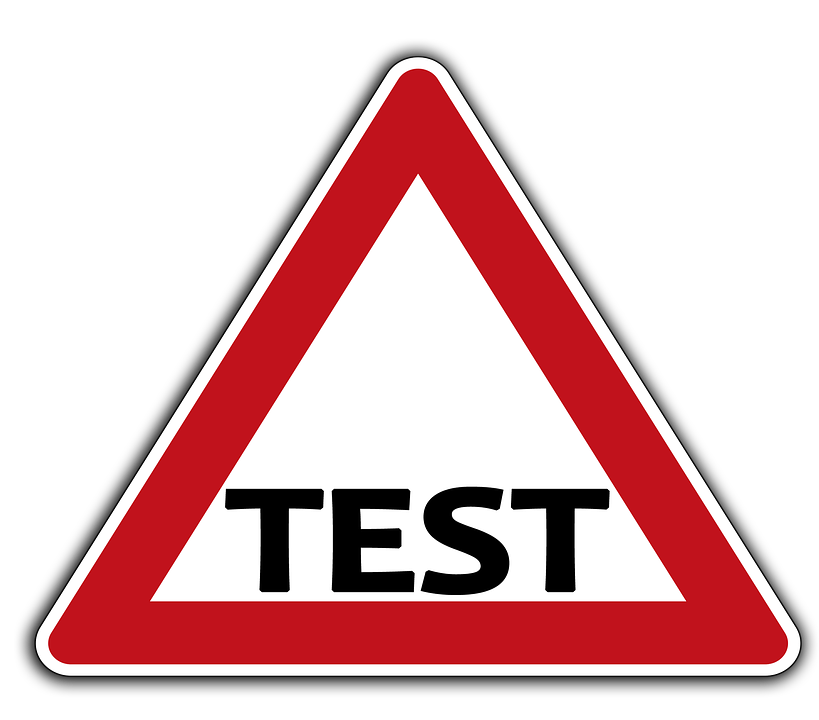 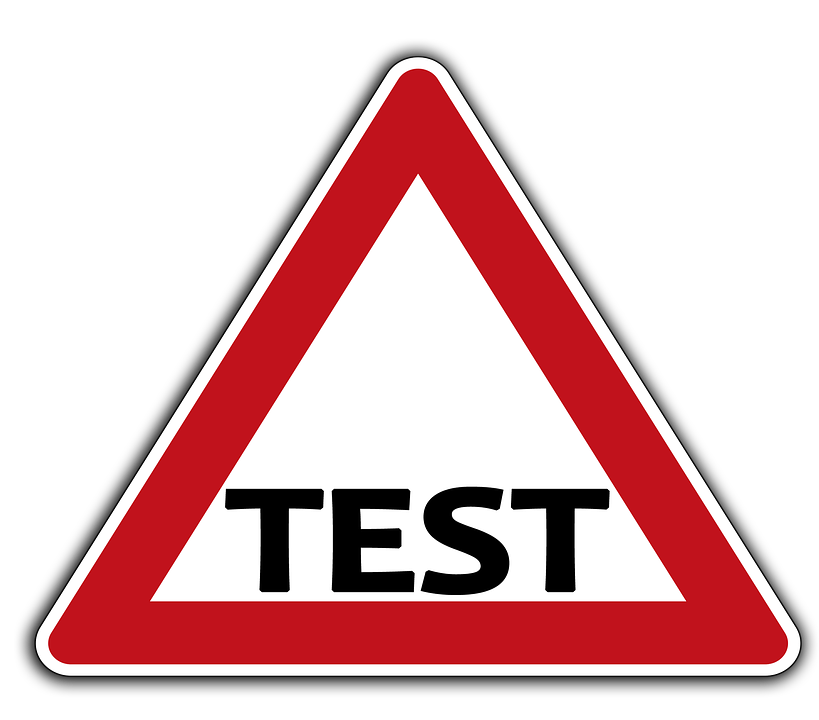 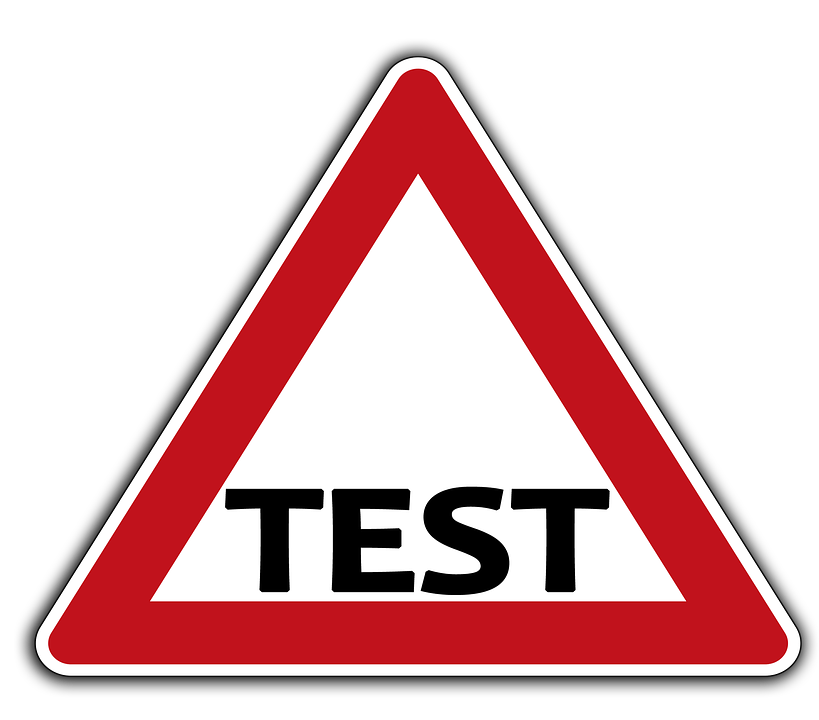 Practice Exam & Assessment Tool (PEAT)
The PEAT has the same format and type of questions as the NPTE.
A detailed performance report by content area and system is provided after taking the PEAT.
The PEAT provides explanations and rationales behind correct answers.
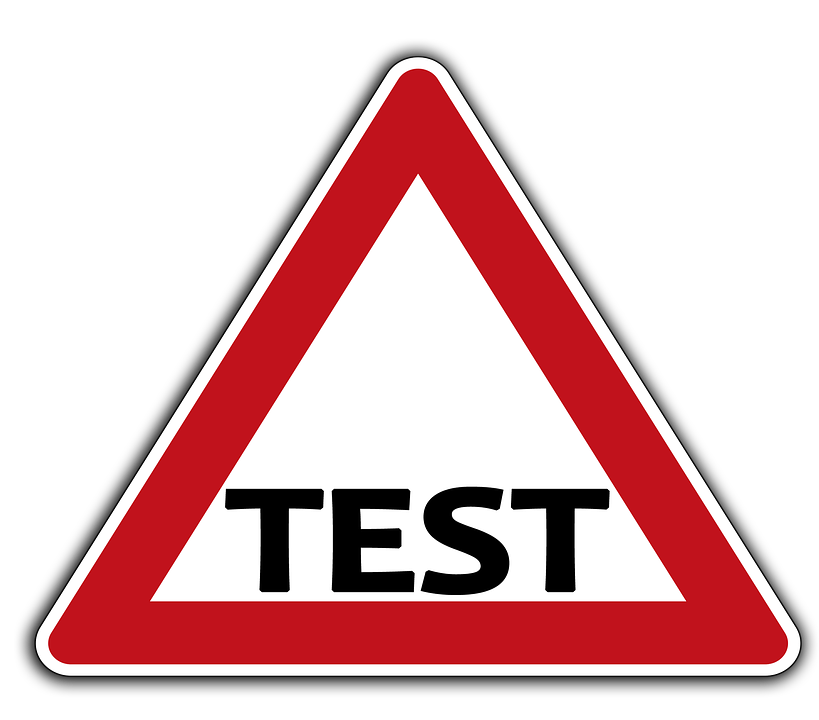 Methodology
Physical Therapy Students
GPA
HSRT
PEAT
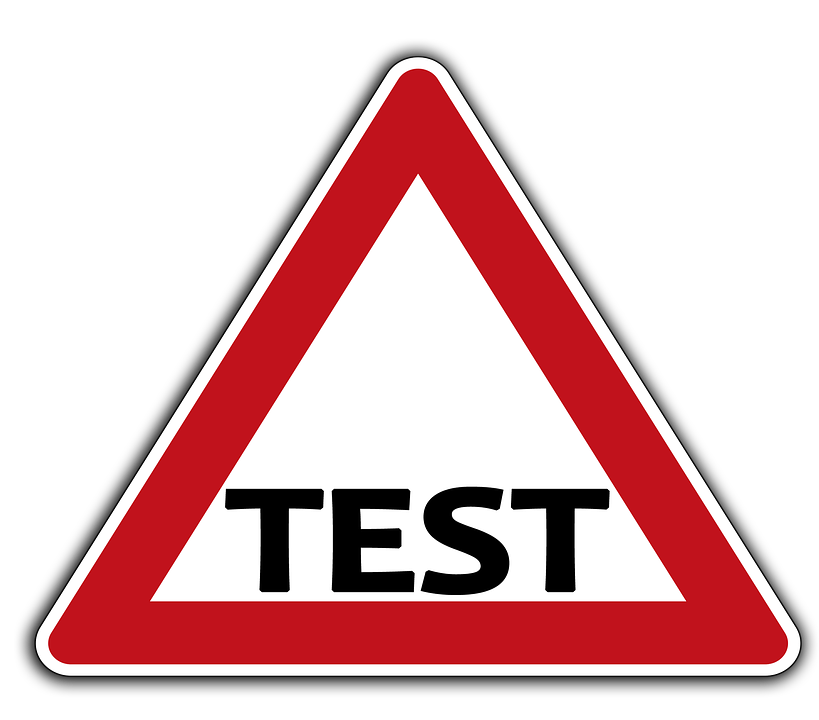 Results
Physical Therapy Students
GPA
HSRT
PEAT
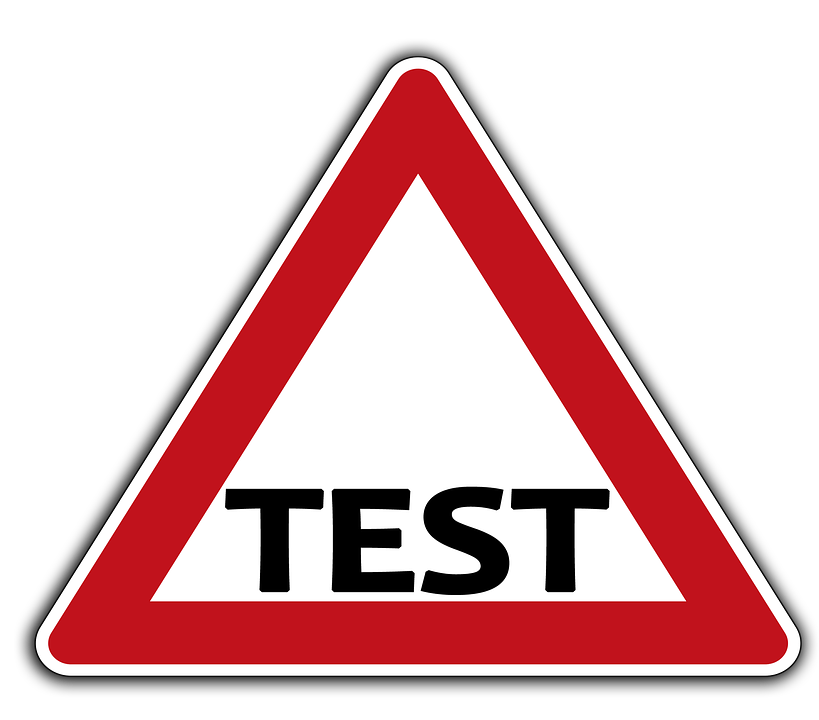 Summary and Conclusion
Application and Relevance
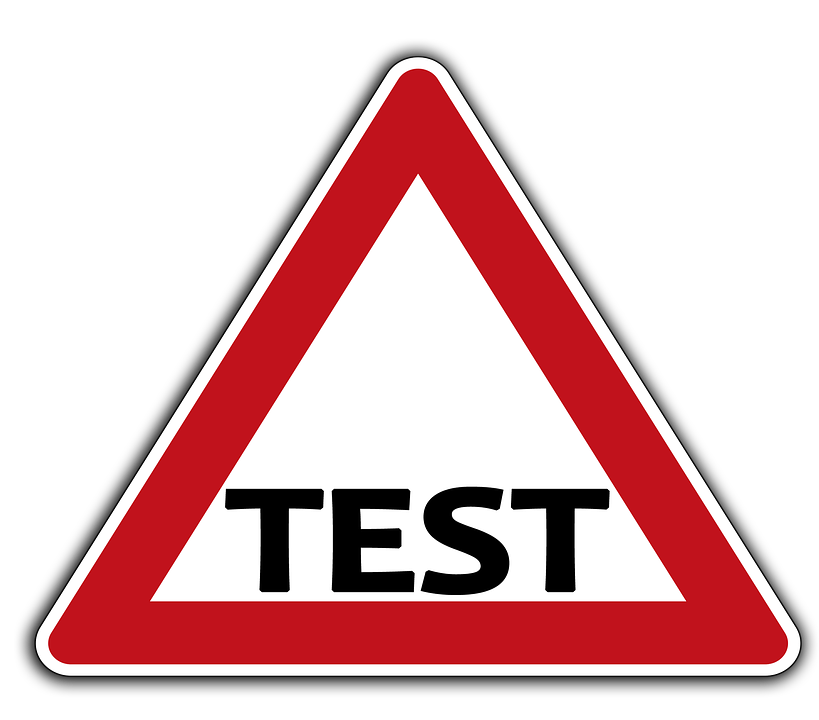 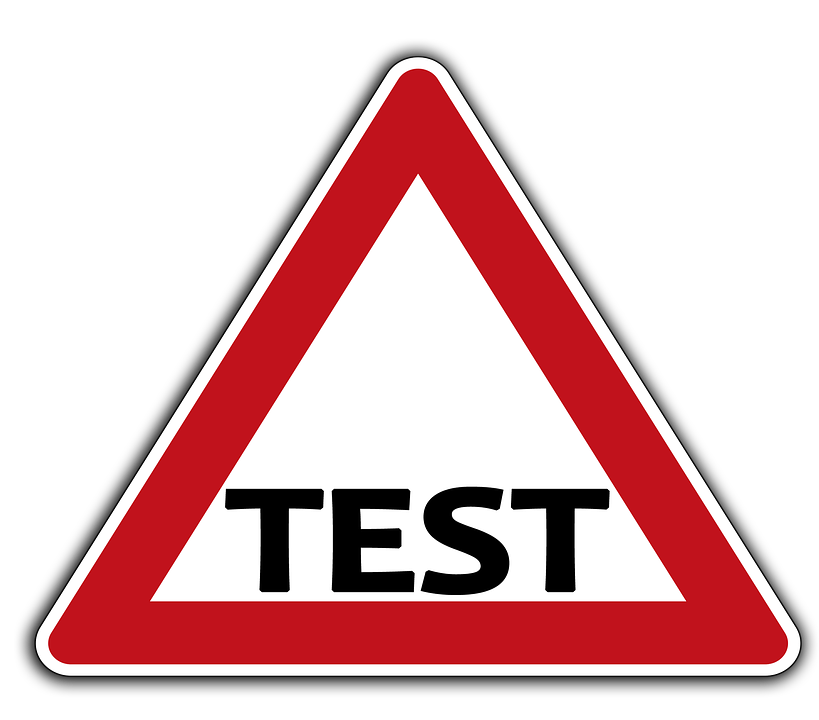 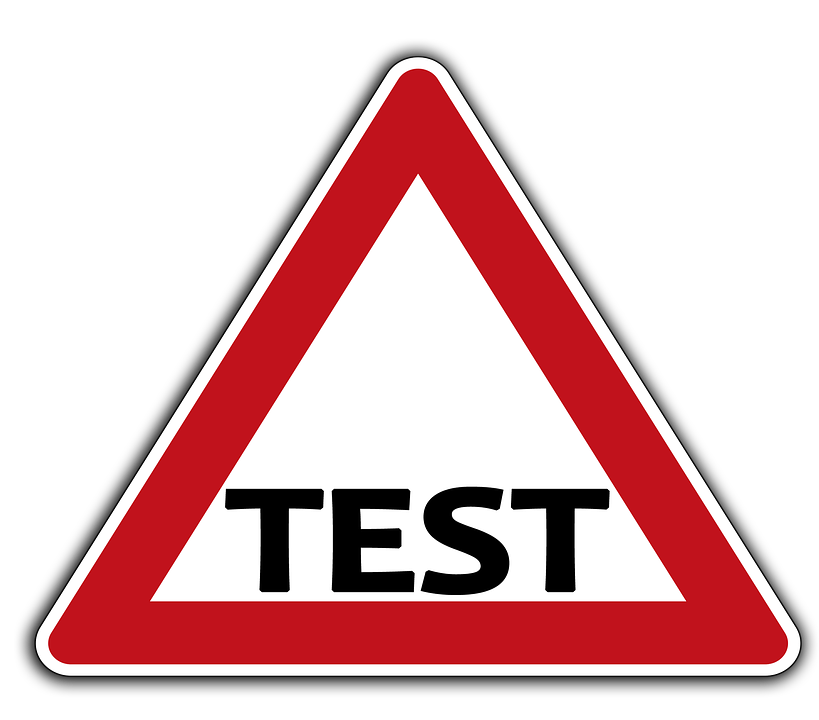 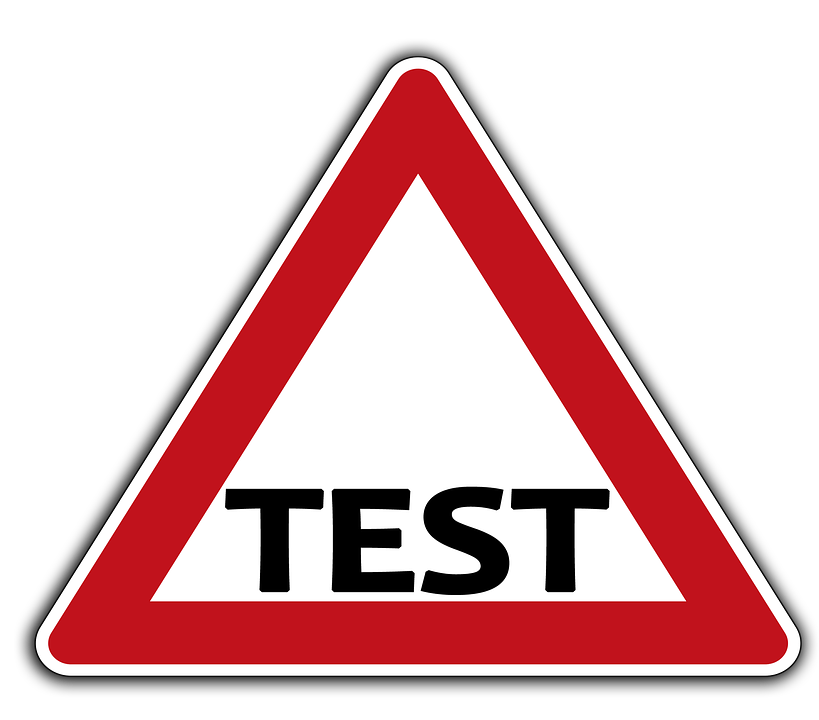 THANK YOU!